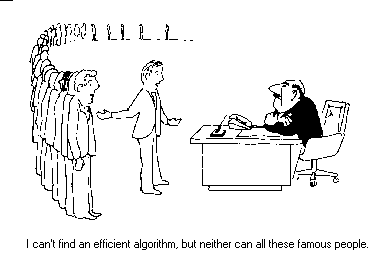 NP-Complete
NP
CSE 421Algorithms
P
Richard Anderson
Lecture 27
NP-Completeness
NP Completeness:The story so far
Circuit Satisfiability is NP-Complete
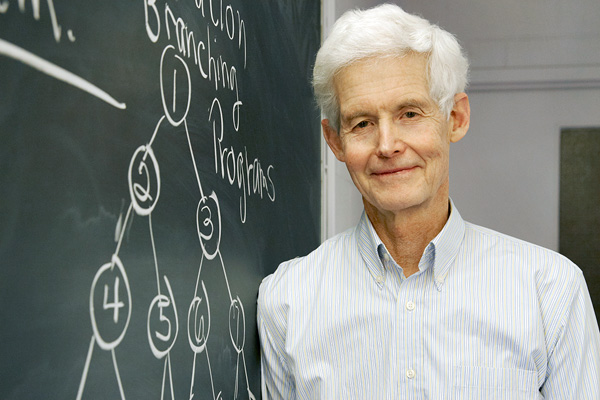 Background
P: Class of problems that can be solved in polynomial time
NP: Class of problems that can be solved in non-deterministic polynomial time
Y is Polynomial Time Reducible to X
Solve problem Y with a polynomial number of computation steps and a polynomial number of calls to a black box that solves X
Notation: Y <P X
Suppose Y <P X.  If X can be solved in polynomial time, then Y can be solved in polynomial time
A problem X is NP-complete if 
X is in NP
For every Y in NP,  Y <P X
If X is NP-Complete, Z is in NP and X <P Z
Then Z is NP-Complete
Cook’s Theorem
The Circuit Satisfiability Problem is NP-Complete

Circuit Satisfiability
Given a boolean circuit, determine if there is an assignment of boolean values to the input to make the output true
Satisfying assignment
x1 = T, x2 = F, x3 = F
x4 = T, x5 = T
AND
Circuit SAT
OR
OR
Find a satisfying assignment
AND
AND
AND
AND
NOT
OR
NOT
OR
AND
OR
AND
NOT
AND
NOT
OR
NOT
AND
x3
x4
x5
x1
x2
Proof of Cook’s Theorem
Reduce an arbitrary problem Y in NP to X
Let A be a non-deterministic polynomial time algorithm for Y
Convert A to a circuit, so that Y is a Yes instance iff and only if the circuit is satisfiable
Today
There are a whole bunch of other important problems which are NP-Complete
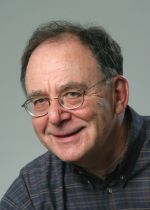 Populating the NP-Completeness Universe
NP-Complete
Circuit Sat <P 3-SAT
3-SAT <P Independent Set
3-SAT <P Vertex Cover
Independent Set <P Clique
3-SAT <P Hamiltonian Circuit
Hamiltonian Circuit <P Traveling Salesman
3-SAT <P Integer Linear Programming
3-SAT <P Graph Coloring
3-SAT <P Subset Sum
Subset Sum <P Scheduling with Release times and deadlines
NP
P
Satisfiability
Literal:	A Boolean variable or its negation.

Clause:	A disjunction of literals.

Conjunctive normal form:  A propositionalformula  that is the conjunction of clauses.


SAT:  Given CNF formula , does it have a satisfying truth assignment?

3-SAT:  SAT where each clause contains exactly 3 literals.
Ex: 
Yes:  x1 = true, x2 = true x3 = false.
[Speaker Notes: Any logical formula can be expressed in CNF.]
3-SAT is NP-Complete
Theorem.  3-SAT is NP-complete.
Pf.  Suffices to show that CIRCUIT-SAT  P 3-SAT since 3-SAT is in NP.
Let K be any circuit.
Create a 3-SAT variable xi for each circuit element i.
Make circuit compute correct values at each node:
x2 =  x3        add 2 clauses:
x1 = x4  x5     add 3 clauses:
x0 = x1  x2     add 3 clauses:

Hard-coded input values and output value.
x5 = 0    add 1 clause:
x0 = 1    add 1 clause:

Final step:  turn clauses of length < 3 intoclauses of length exactly 3.  ▪
output
x0

x2
x1


x5
x4
x3
0
?
?
Independent Set
Independent Set
Graph G = (V, E), a subset S of the vertices is independent if there are no edges between vertices in S
1
2
3
5
4
6
7
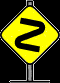 3 Satisfiability Reduces to Independent Set
Claim.  3-SAT  P INDEPENDENT-SET.
Pf.  Given an instance  of 3-SAT, we construct an instance (G, k) of INDEPENDENT-SET that has an independent set of size k iff  is satisfiable.

Construction.
G contains 3 vertices for each clause, one for each literal.
Connect 3 literals in a clause in a triangle.
Connect literal to each of its negations.
G
k = 3
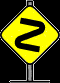 3 Satisfiability Reduces to Independent Set
Claim.  G contains independent set of size k = || iff  is satisfiable.

Pf.    Let S be independent set of size k.
S must contain exactly one vertex in each triangle.
Set these literals to true.
Truth assignment is consistent and all clauses are satisfied.

Pf     Given satisfying assignment, select one true literal from each triangle. This is an independent set of size k.  ▪
and any other variables in a consistent way
G
k = 3
Vertex Cover
Vertex Cover
Graph G = (V, E), a subset S of the vertices is a vertex cover if every edge in E has at least one endpoint in S
1
2
3
5
4
6
7
IS <P VC
Lemma: A set S is independent iff V-S is a vertex cover

To reduce IS to VC, we show that we can determine if a graph has an independent set of size K by testing for a Vertex cover of size n - K
IS <P VC
Find a maximum independent set S
Show that V-S is a vertex cover
1
2
1
2
3
5
3
5
4
4
6
6
7
7
Clique
Clique
Graph G = (V, E), a subset S of the vertices is a clique if there is an edge between every pair of vertices in S
1
2
3
4
5
6
7
Complement of a Graph
Defn: G’=(V,E’) is the complement of G=(V,E) if (u,v) is in E’ iff (u,v) is not in E
1
2
1
2
3
5
3
5
4
4
6
6
7
7
IS <P Clique
Lemma: S is Independent in G iff S is a Clique in the complement of G

To reduce IS to Clique, we compute the complement of the graph.  The complement has a clique of size K iff the original graph has an independent set of size K
Hamiltonian Circuit Problem
Hamiltonian Circuit – a simple cycle including all the vertices of the graph
Thm: Hamiltonian Circuit is NP Complete
Reduction from 3-SAT
Minimum cost tour highlighted
Traveling Salesman Problem
Given a complete graph with edge weights, determine the shortest tour that includes all of the vertices (visit each vertex exactly once, and get back to the starting point)
3
7
7
2
2
5
4
1
1
4
Find the minimum cost tour
Thm:  HC <P TSP
Graph Coloring
NP-Complete
Graph K-coloring
Graph 3-coloring
Polynomial
Graph 2-Coloring